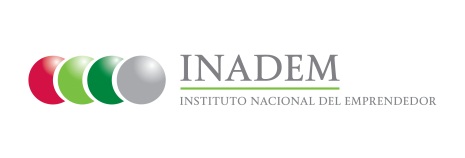 Porcentaje de MIPYMES apoyadas con proyectos productivos en relación con el total de MIPYMES apoyadas en convocatorias y proyectos estatales por asignación directa
Indicador
Nivel: Actividad
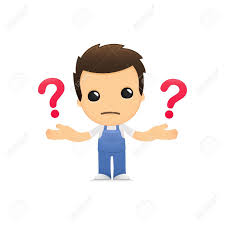 Mide el número de MIPYMES apoyadas con proyectos productivos a través de las convocatorias del Fondo Nacional Emprendedor en relación con el total de MIPYMES apoyadas en las convocatorias y proyectos apoyados bajo los convenios de coordinación con las entidades federativas.
Meta 2015 y avance alcanzado
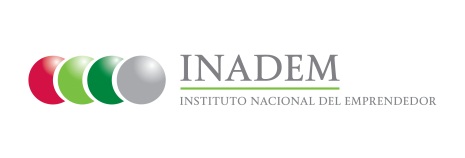 Medios de verificación
 MIPYMES beneficiadas de los proyectos productivos apoyados de las convocatorias:
1.1 Desarrollo de proveedores
1.2 Competitividad sectorial y regional
1.3 Escalamiento productivo
1.4 Reactivación económica para el Programa Nacional para la Prevención Social de la Violencia y la Cruzada contra el Hambre
1.6 Articulación estratégica de agrupamientos empresariales 
2.8 Fomento a las Iniciativas de Innovación 
3.3 Impulso a emprendedores y empresas a través del Programa de Emprendimiento de Alto Impacto 
2)   MIPYMES beneficiadas de los proyectos apoyados a través de los convenios de coordinación con los estados
Los resultados de los proyectos aprobados de las convocatorias mencionadas se encuentran disponibles en el link: https://www.inadem.gob.mx/fondo-nacional-emprendedor/resultados-de-las-convocatorias-2015